จัดตั้ง รพ.สต. 1 แห่ง
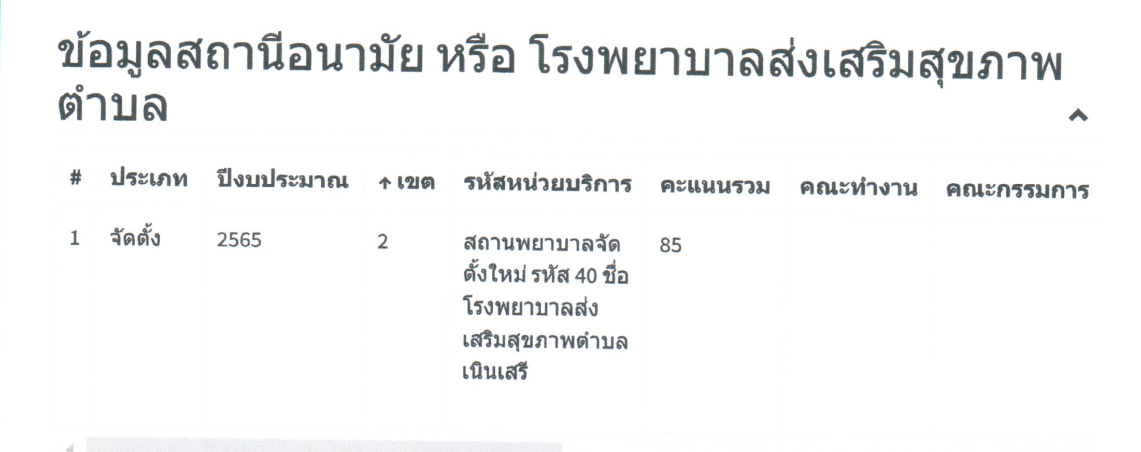 จัดตั้ง สสช. 3 แห่ง
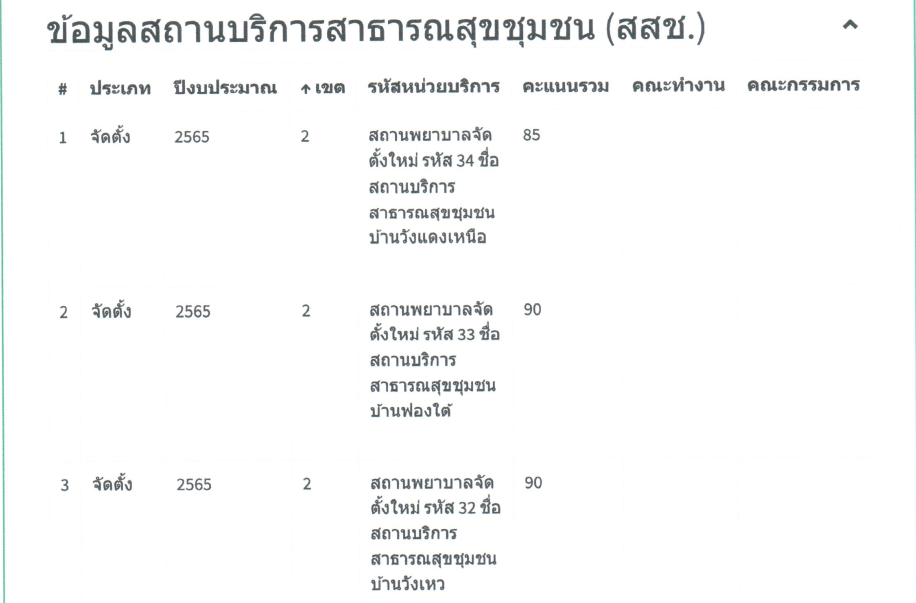 ขยายเตียง รพ. 4 แห่ง
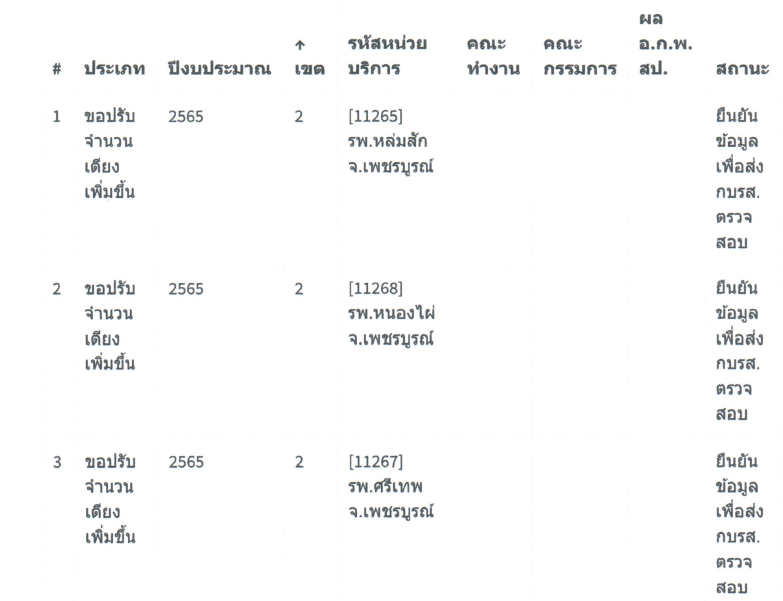 150  200
114  150
30  60
509  536
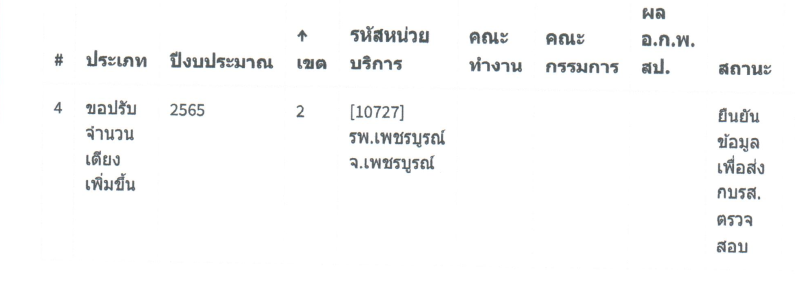